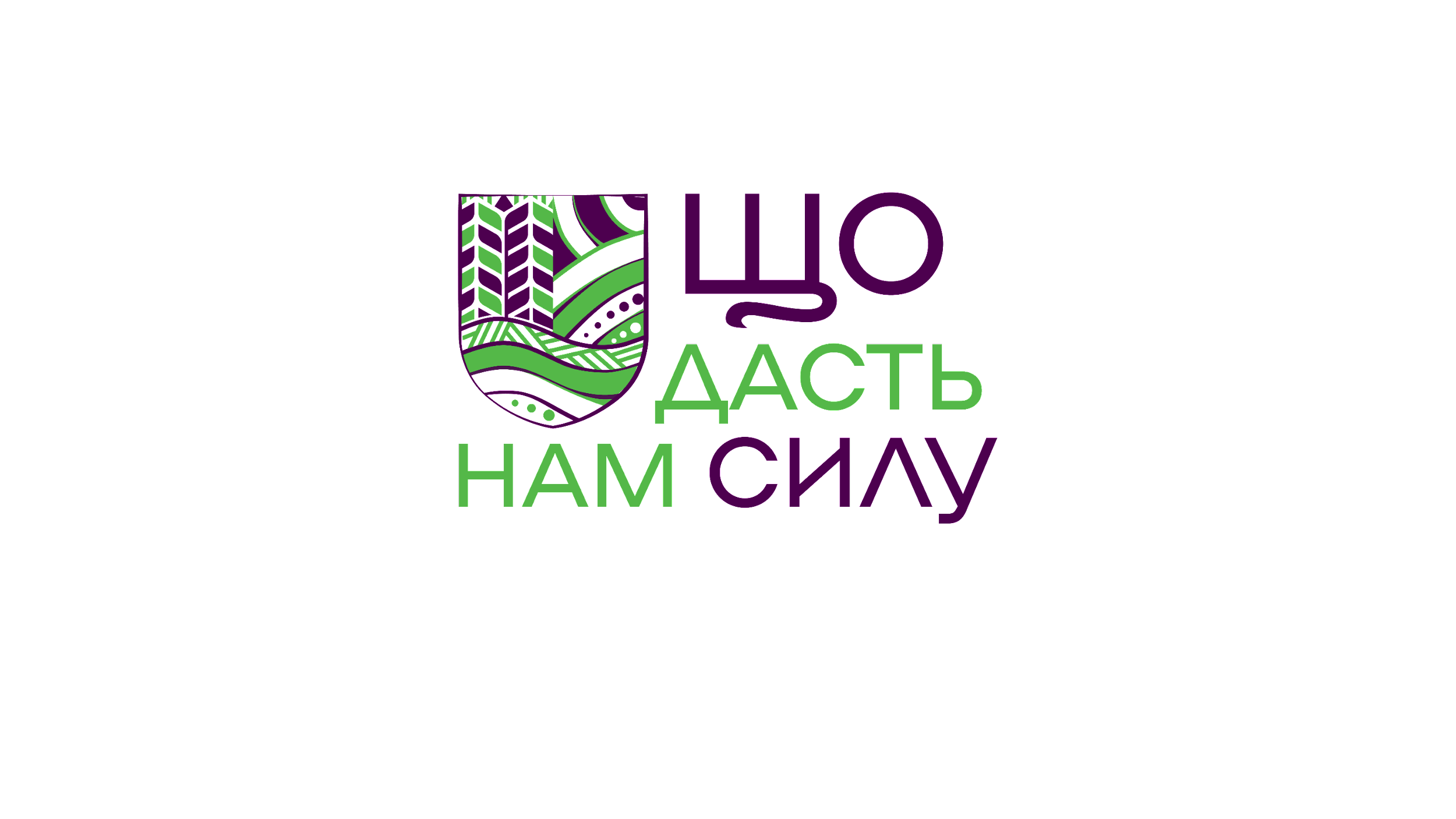 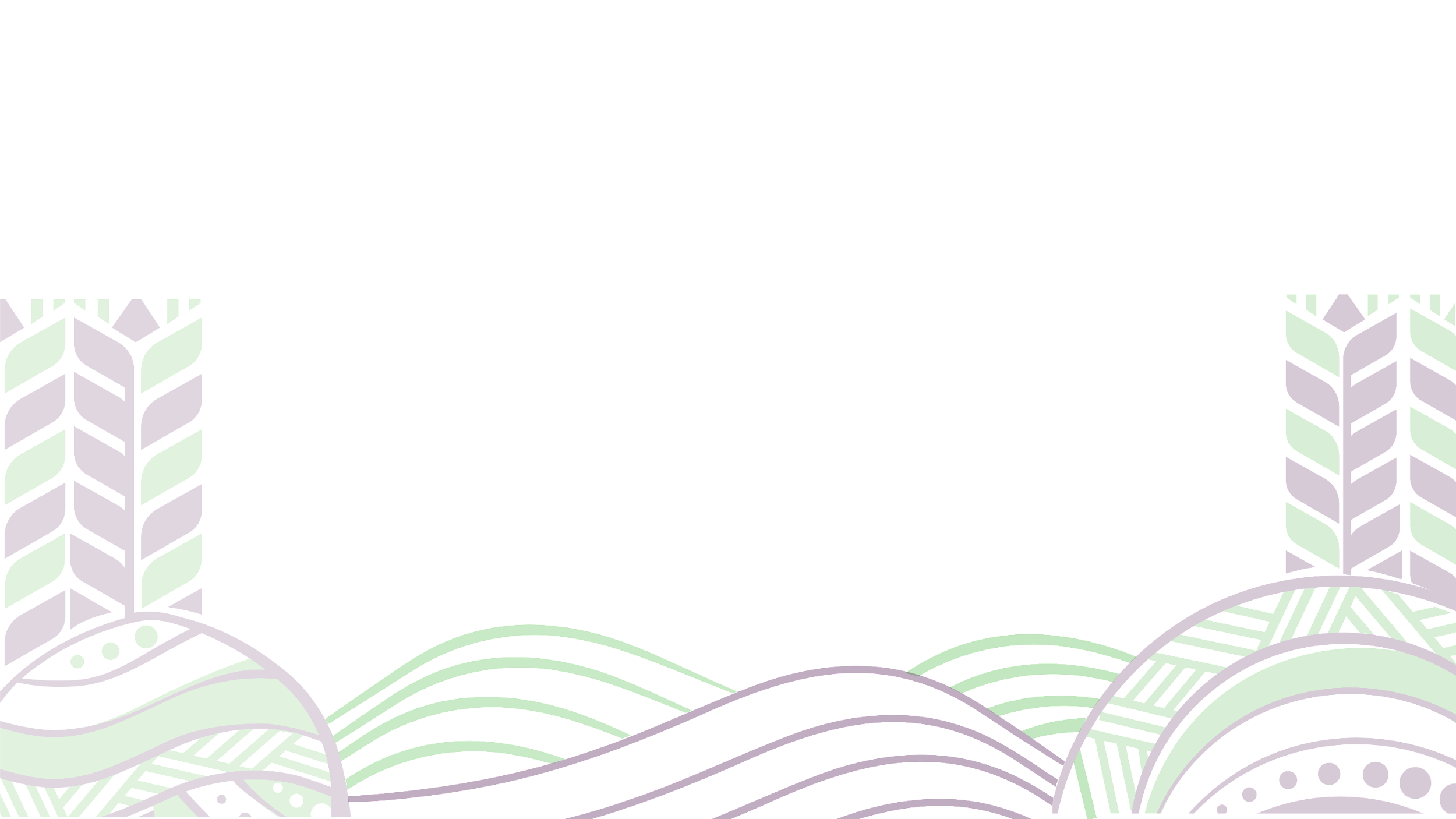 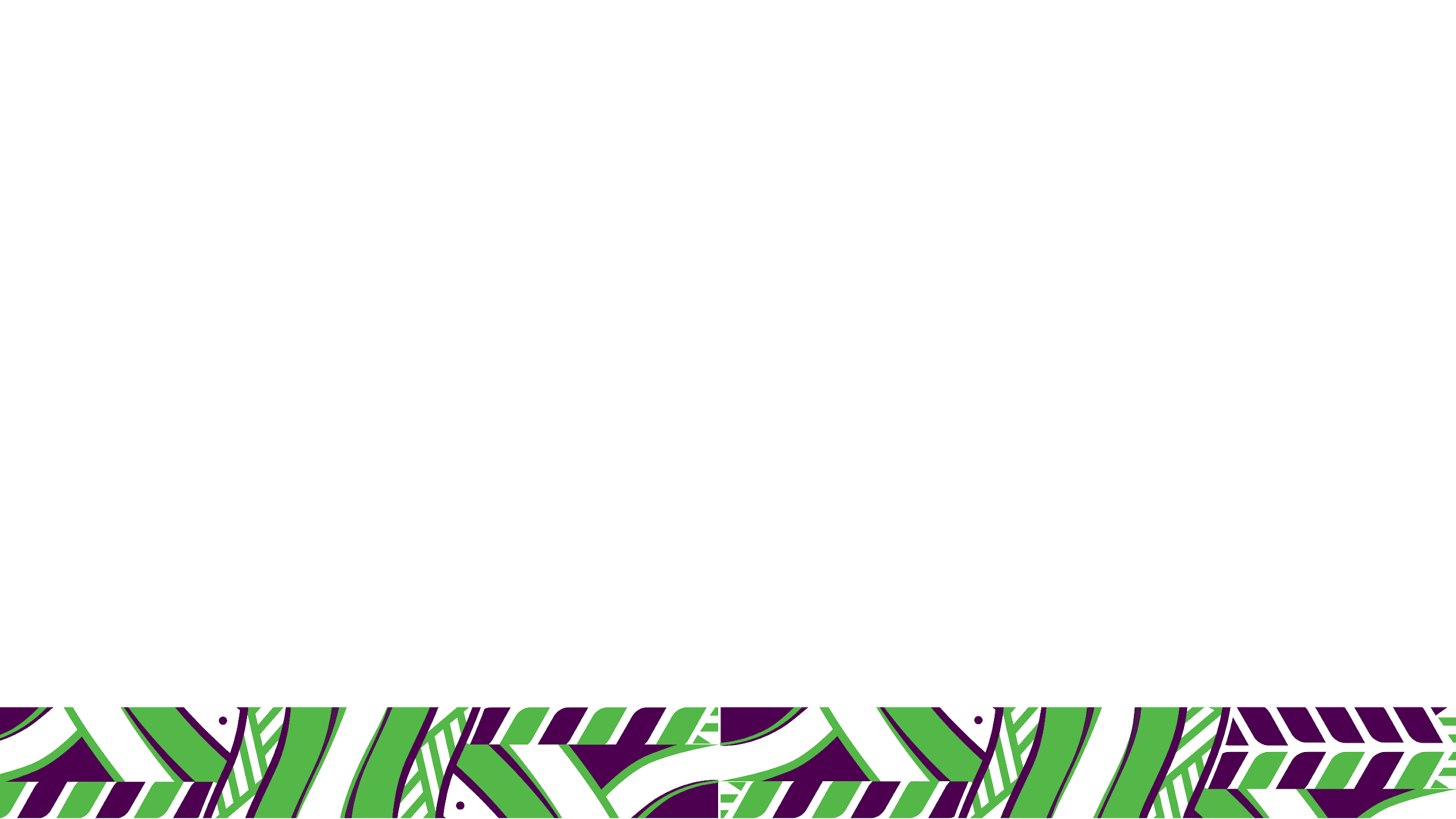 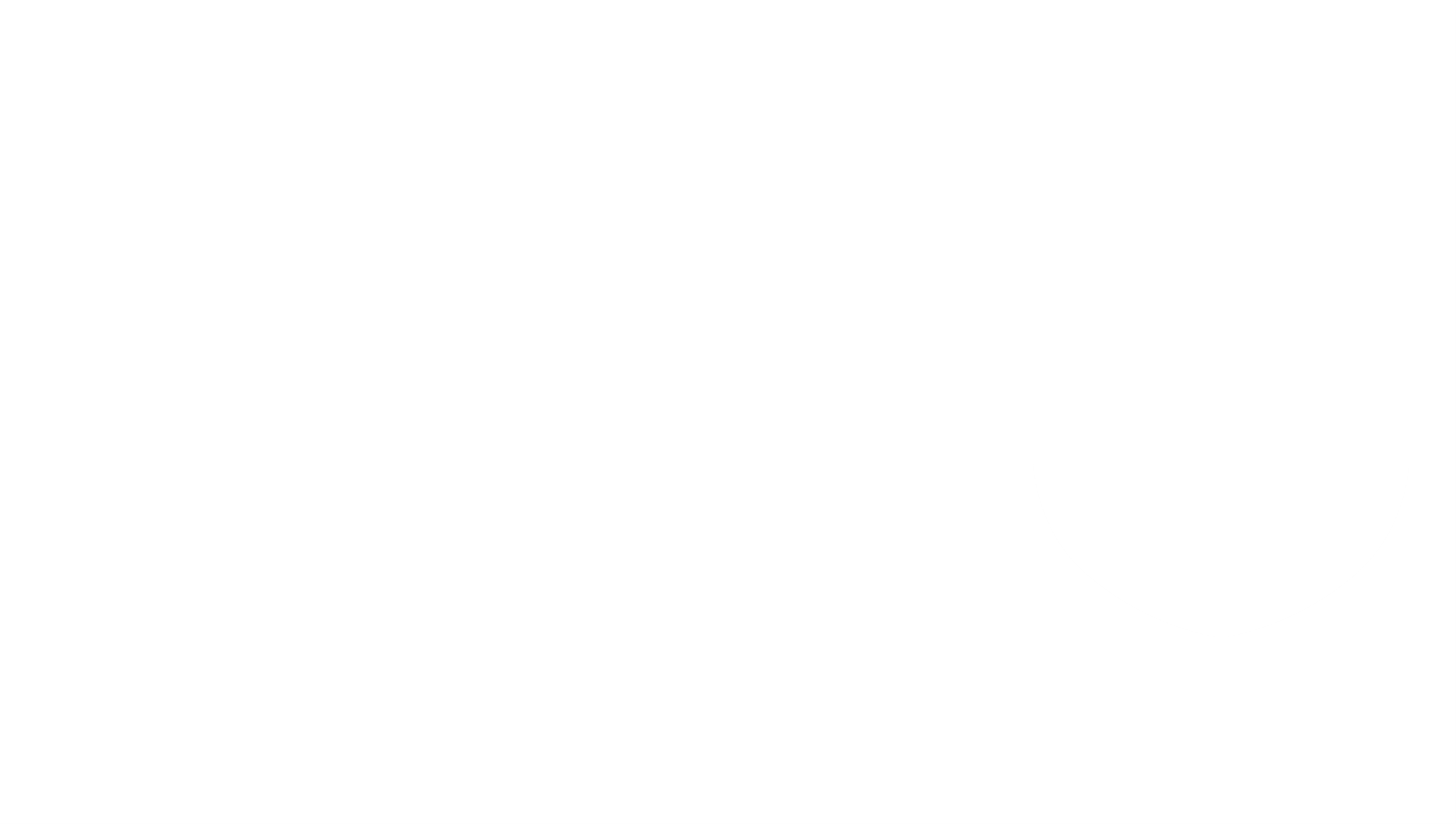 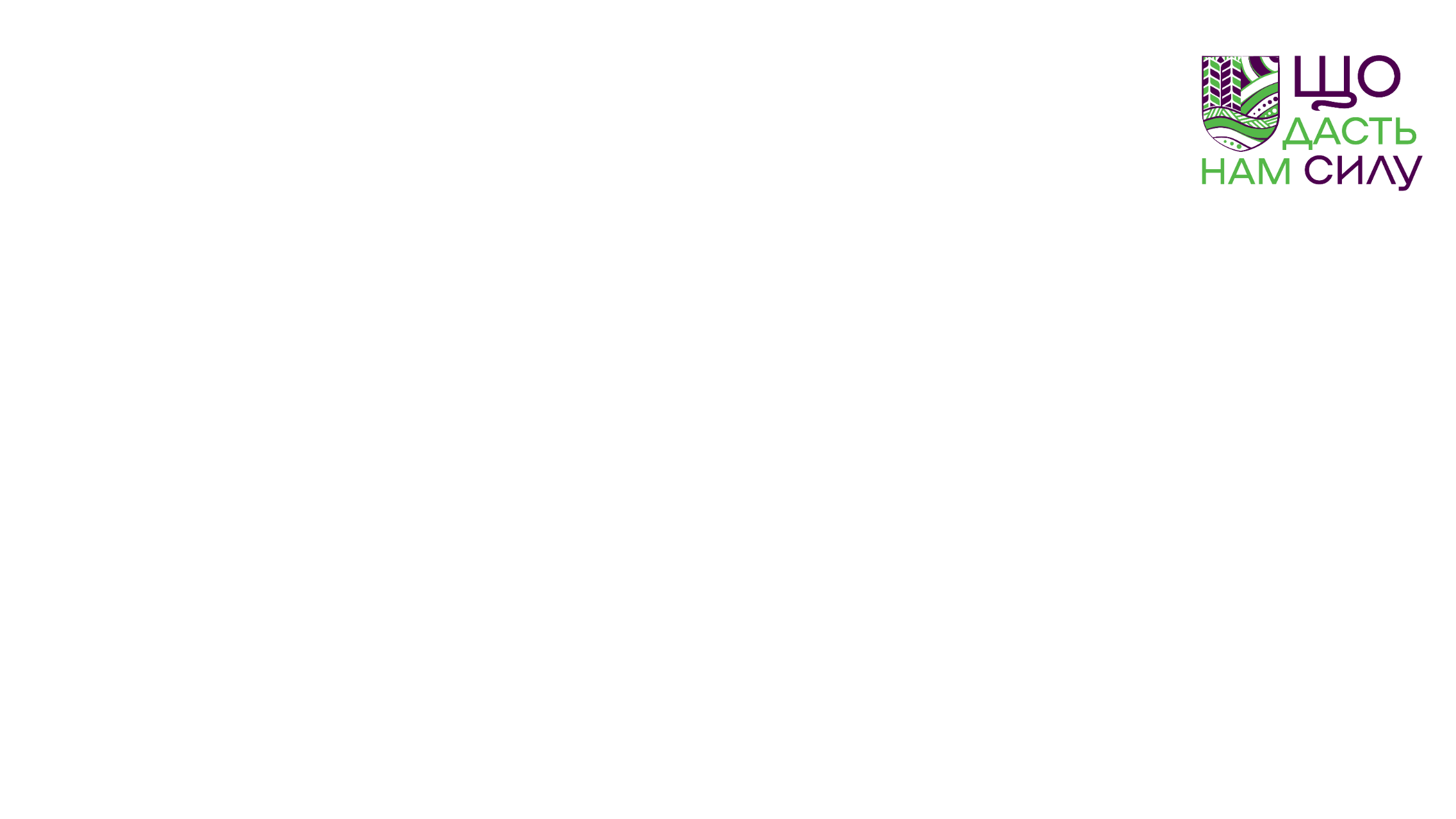 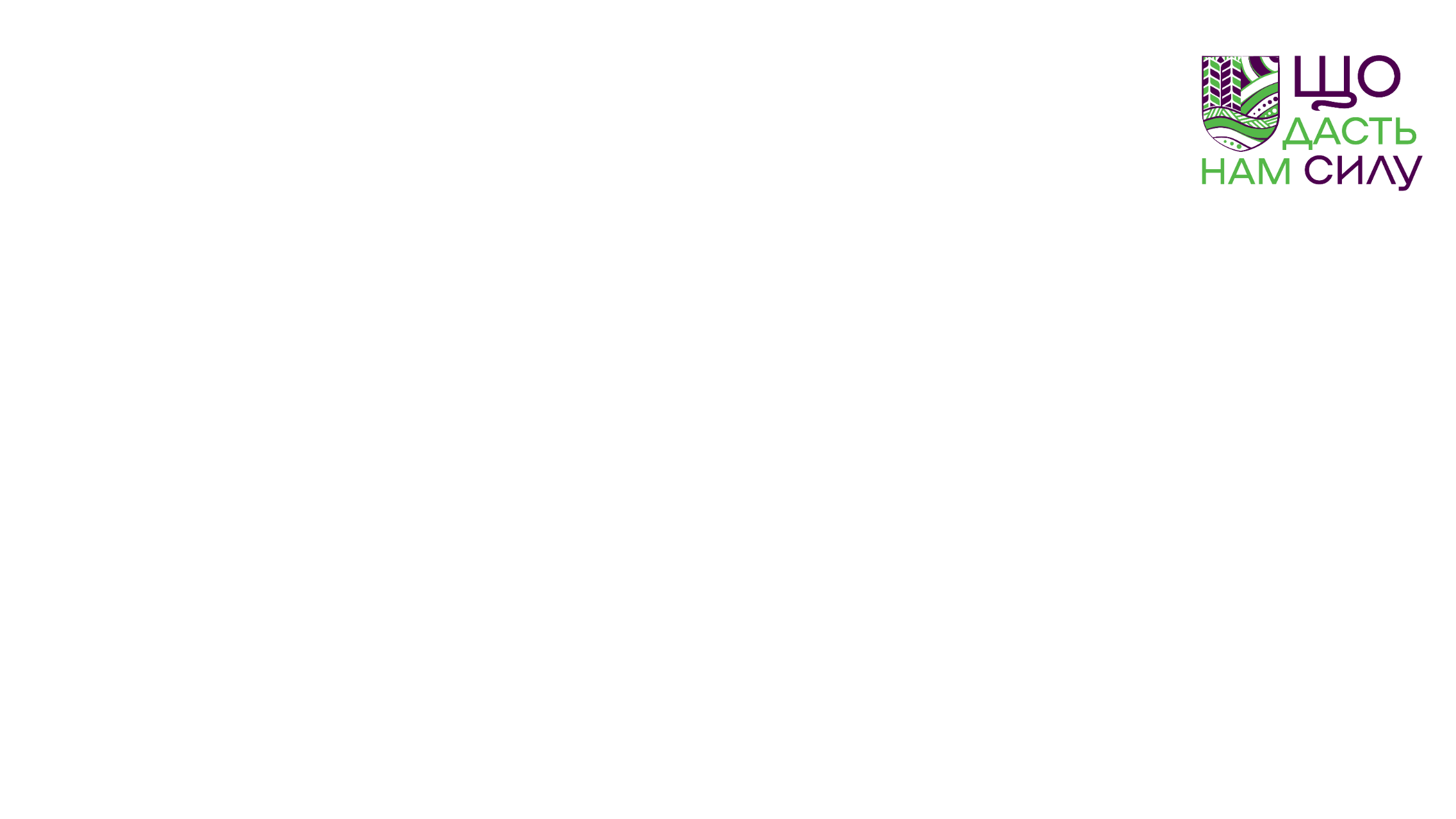 Зустріч Читацького клубу “Танець сонця”: людяність, згуртованість та підтримка у темні і світлі часи
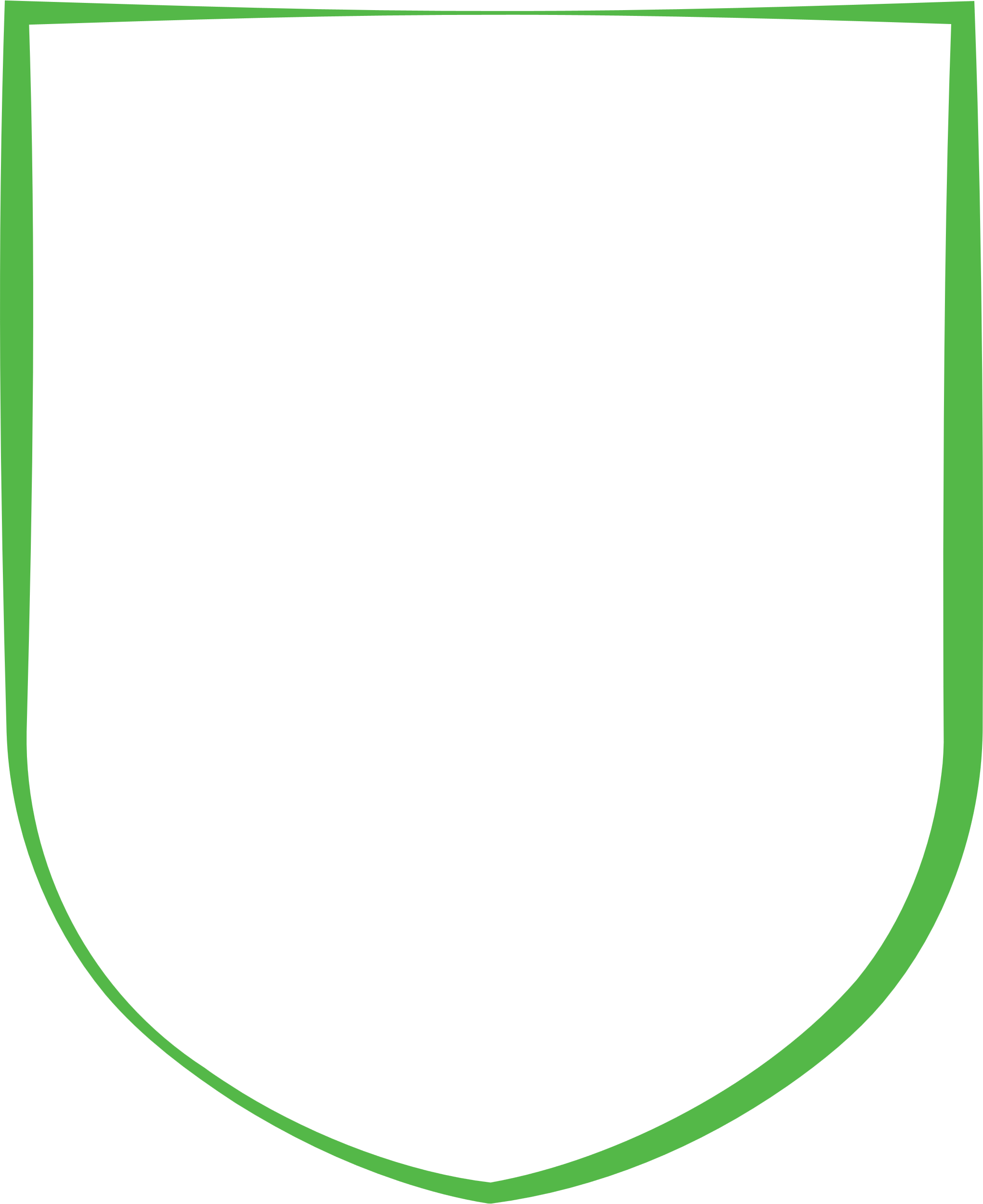 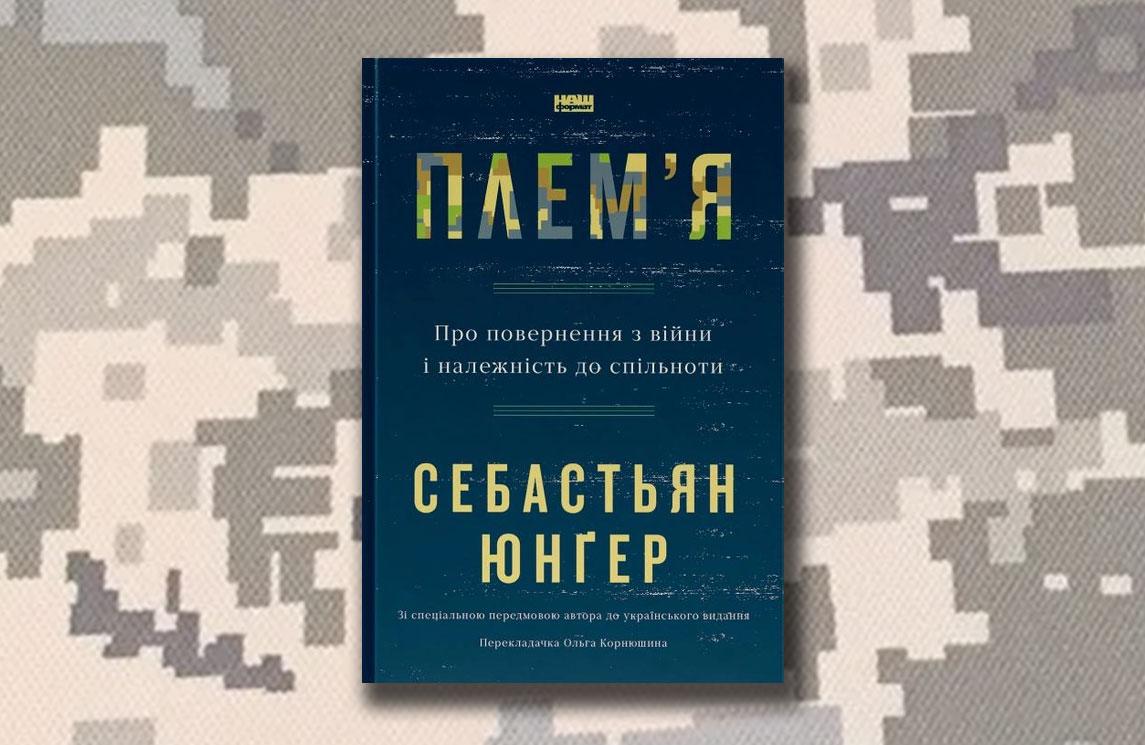 15:00 – 16:30
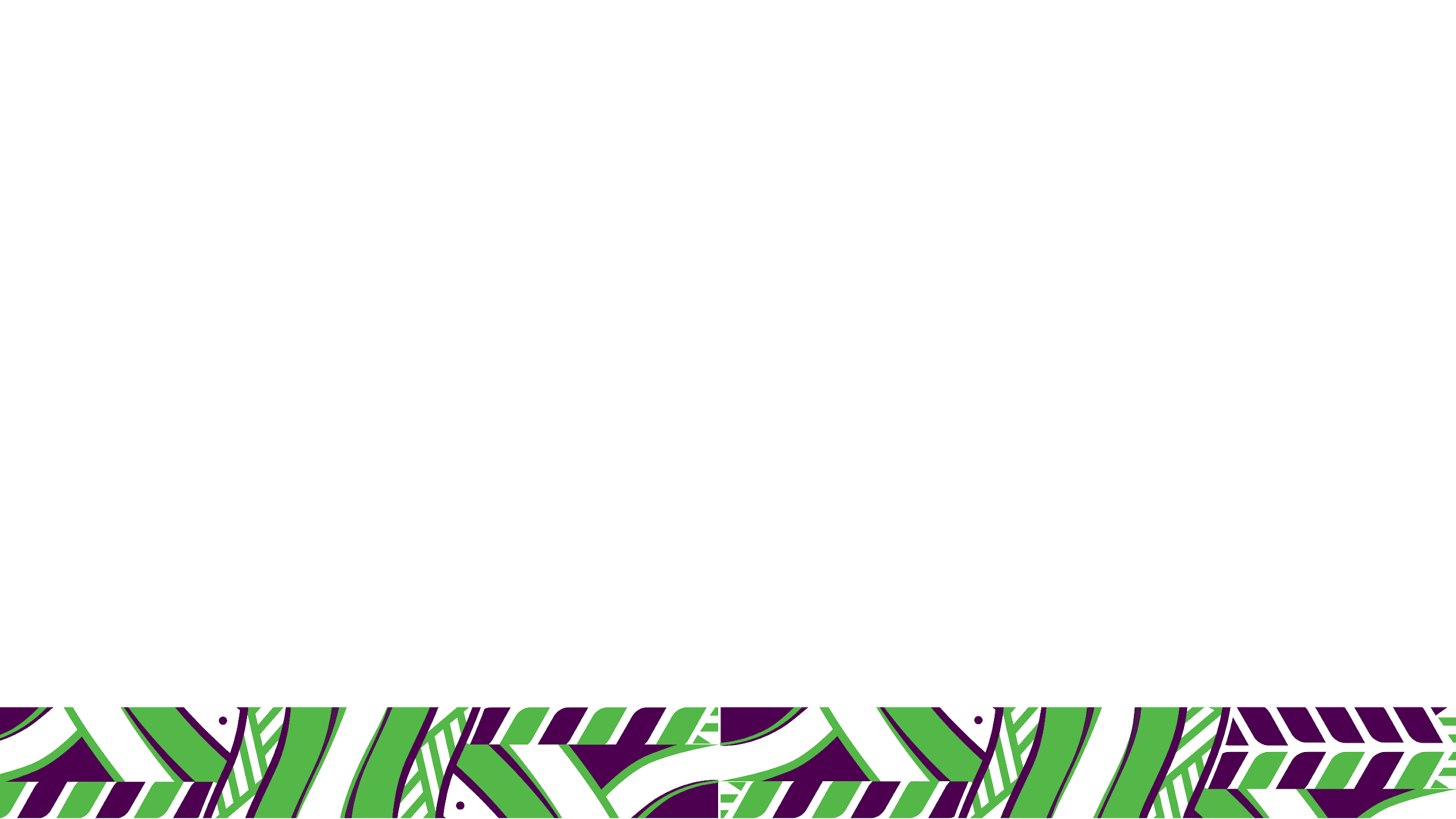 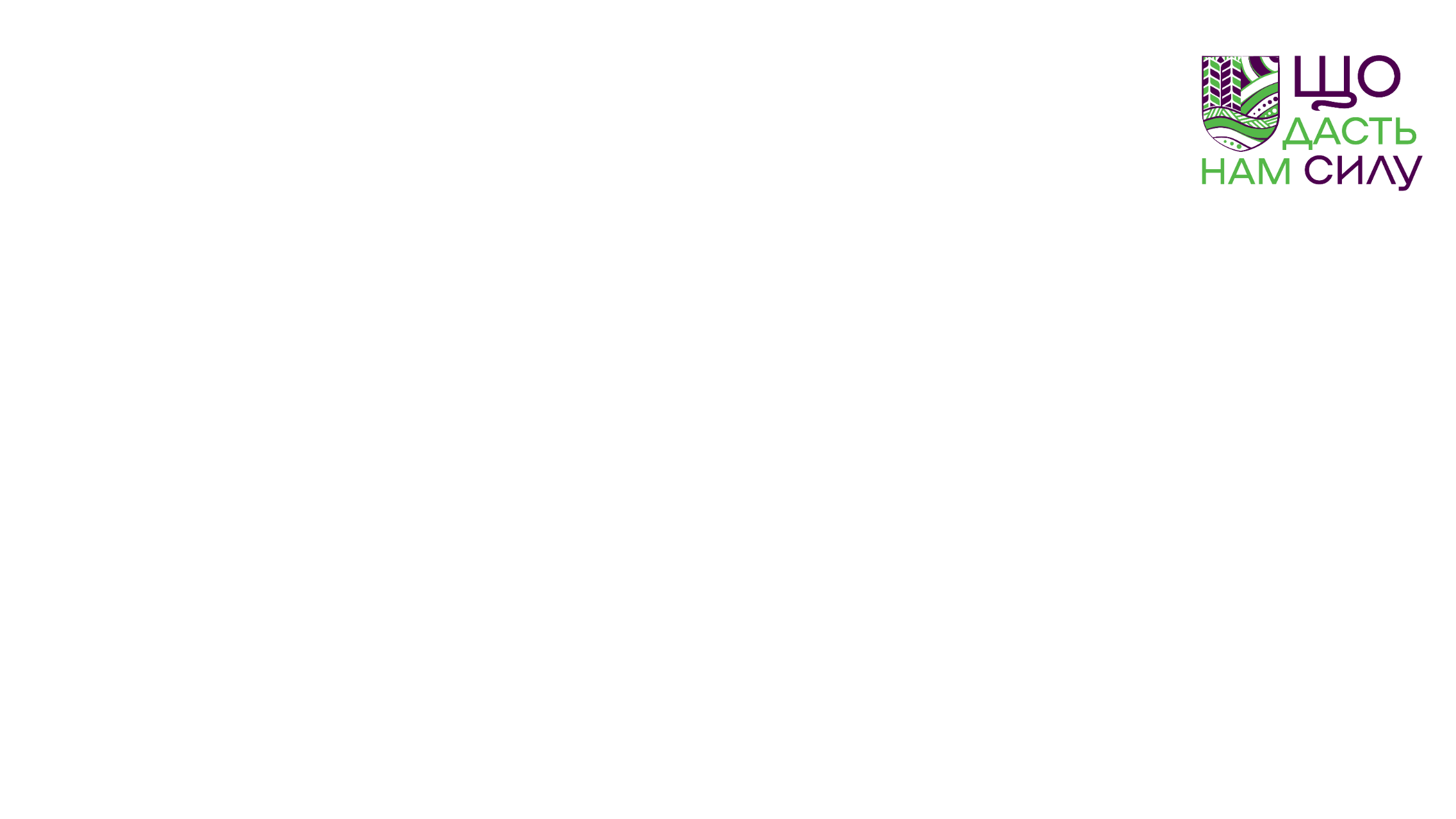 www.menti.comcode 5883 5110
Чи маєте досвід участі у зустрічах читацького (книжкового) клубу?
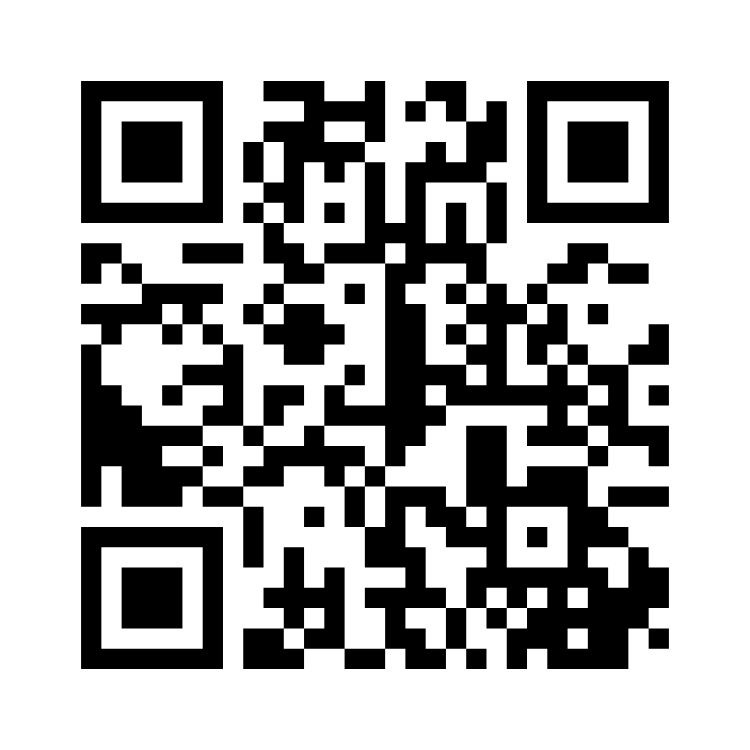 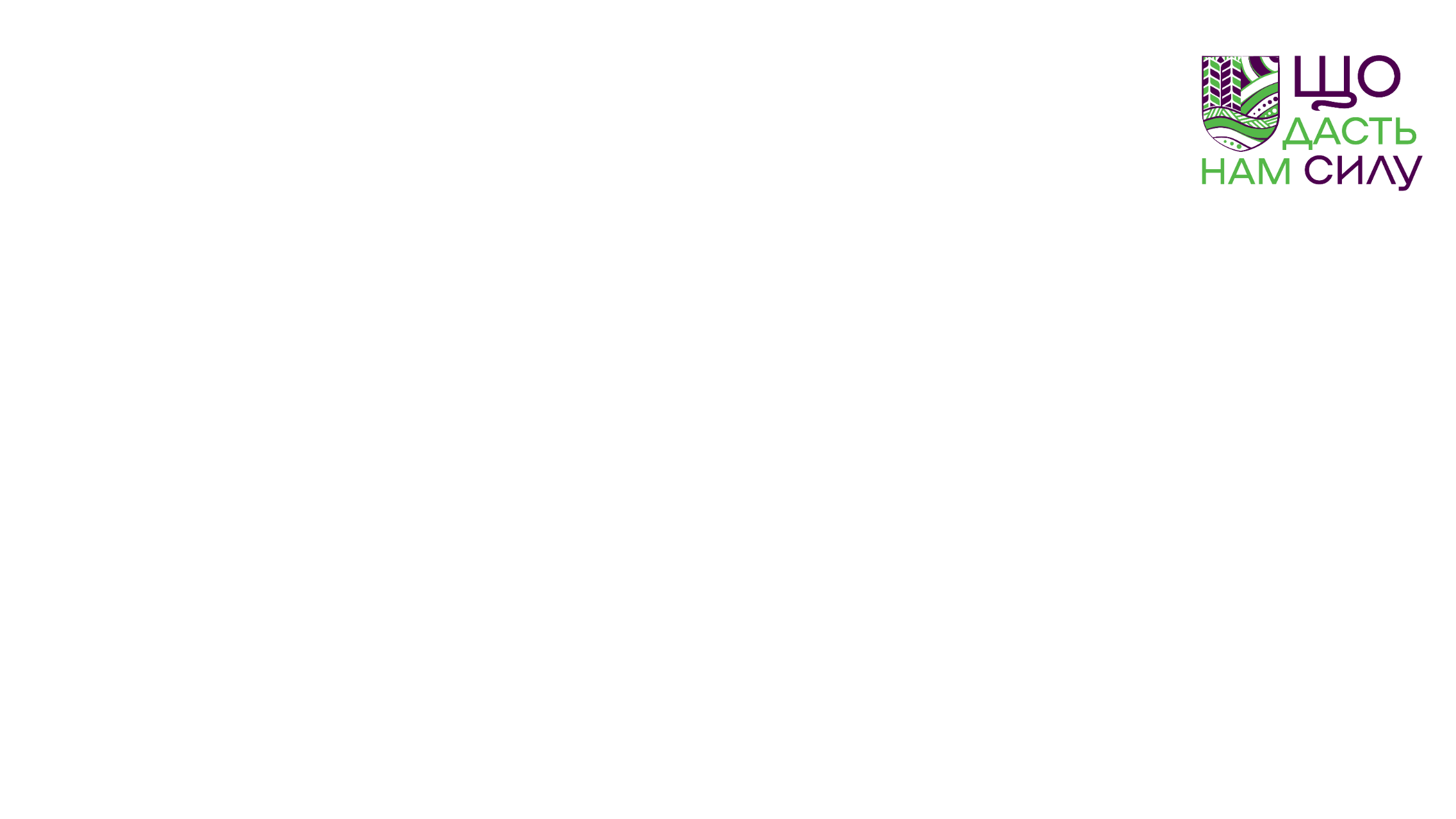 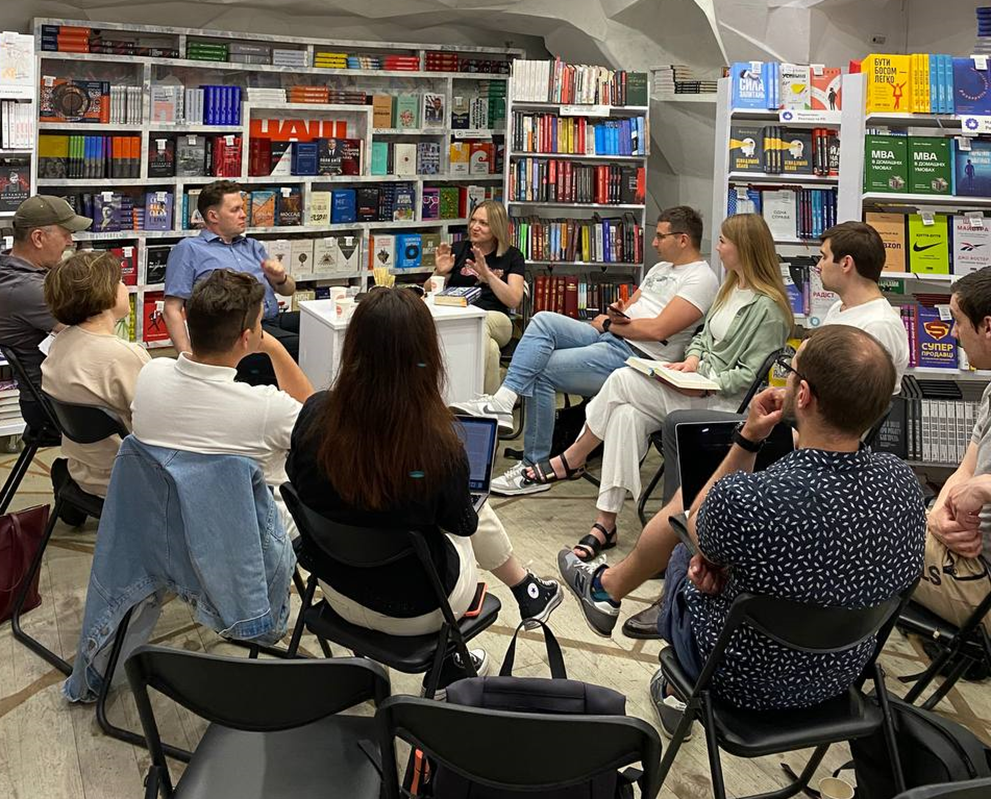 Засідання Читацького клубу – традиція неформальних обговорень для розвитку та взаємодії під час навчальних та просвітницьких заходів
Києво-Могилянської школи врядування ім. Андрія Мелешевича 
Департаменту інформації та взаємодії з громадськістю Секретаріату Кабінету Міністрів України
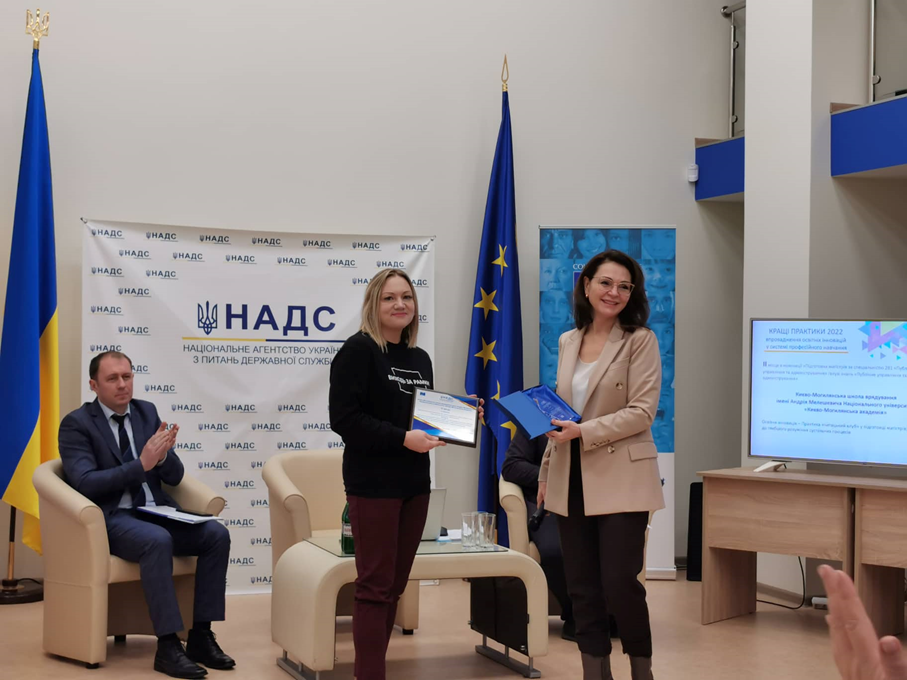 ІІ місце у конкурсі НАДС кращих практик освітніх інновацій (2022 рік)
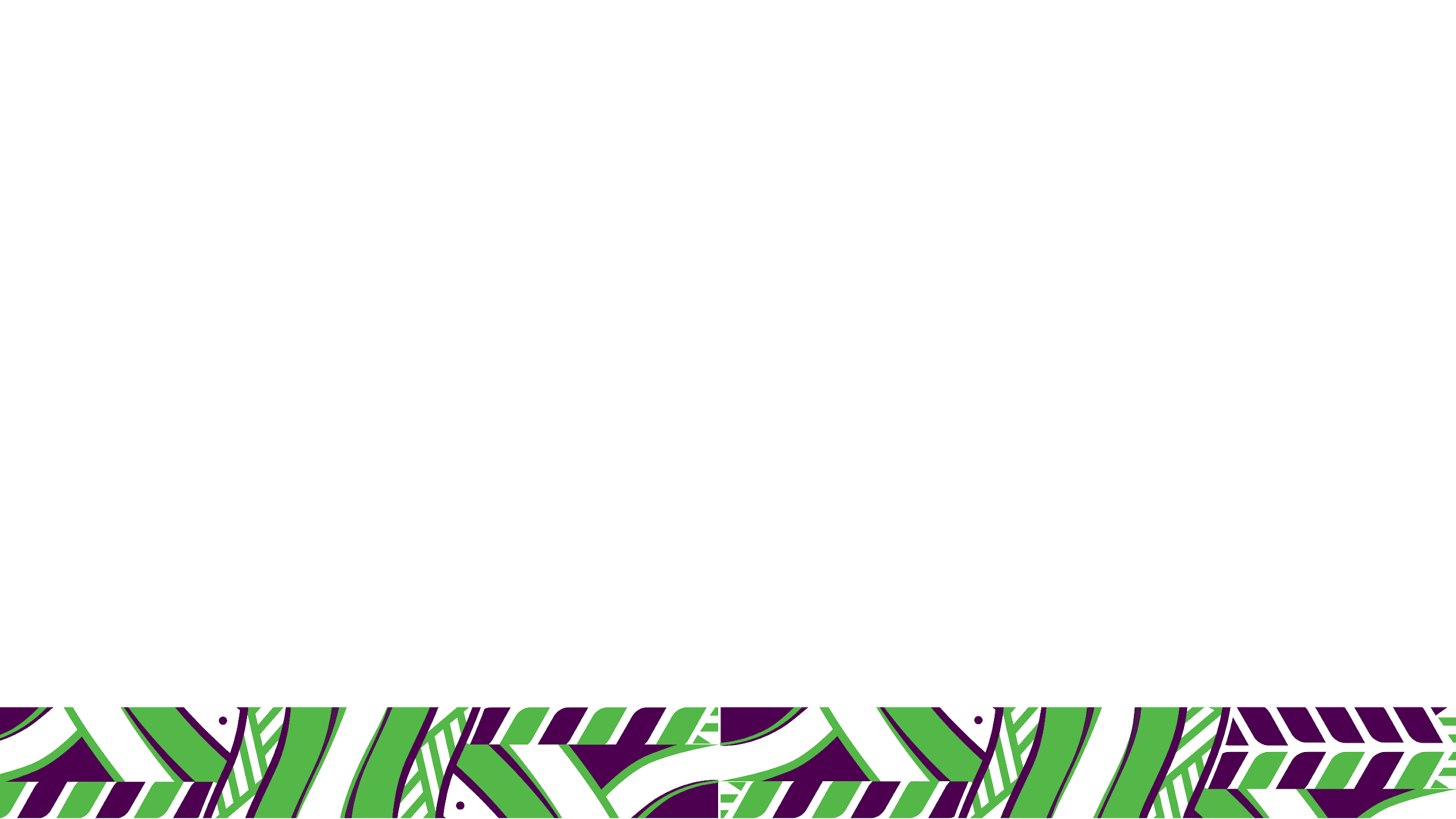 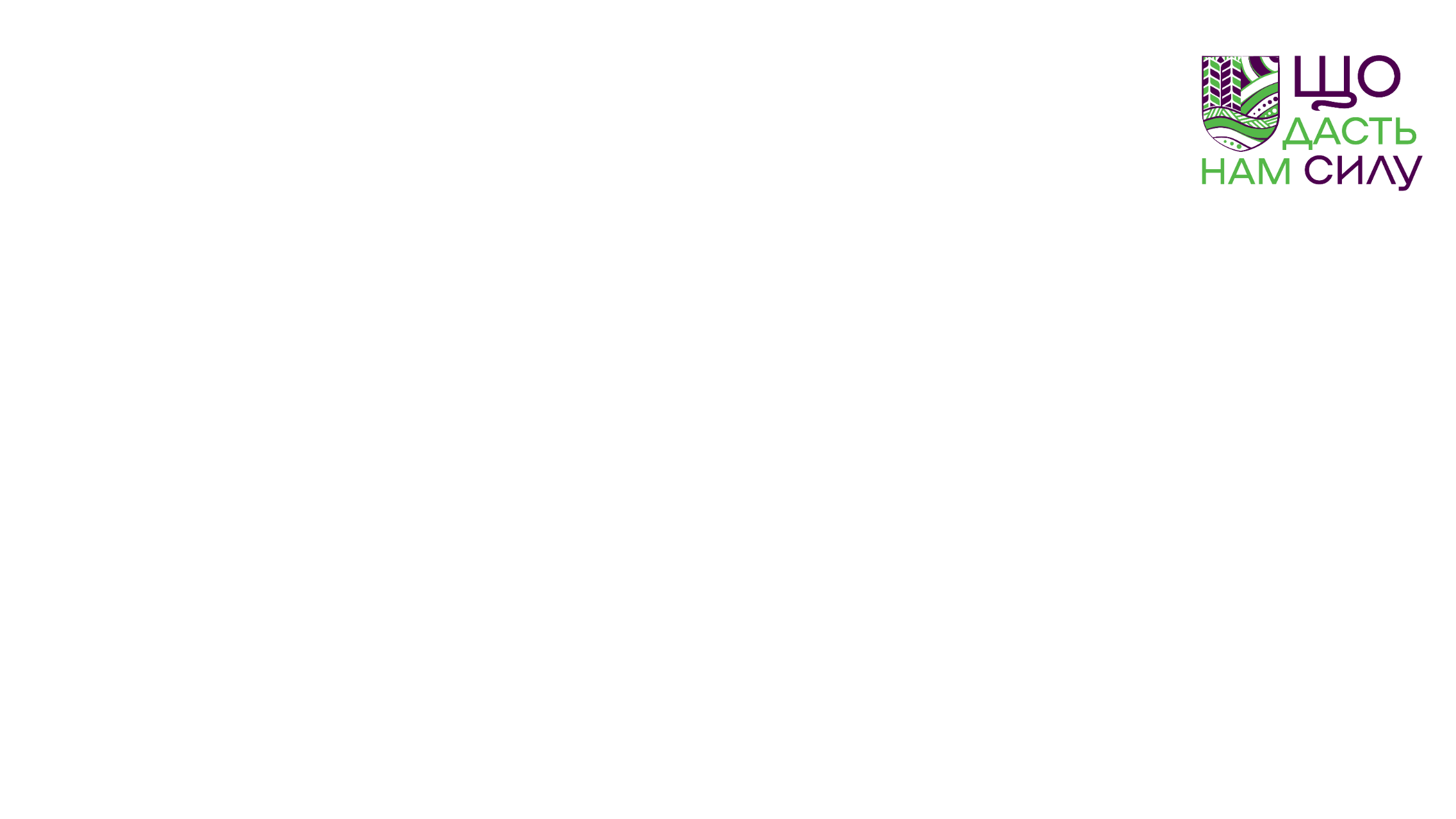 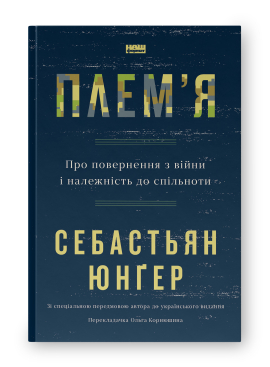 “Танець сонця”: людяність, згуртованість та підтримка у темні і світлі часи
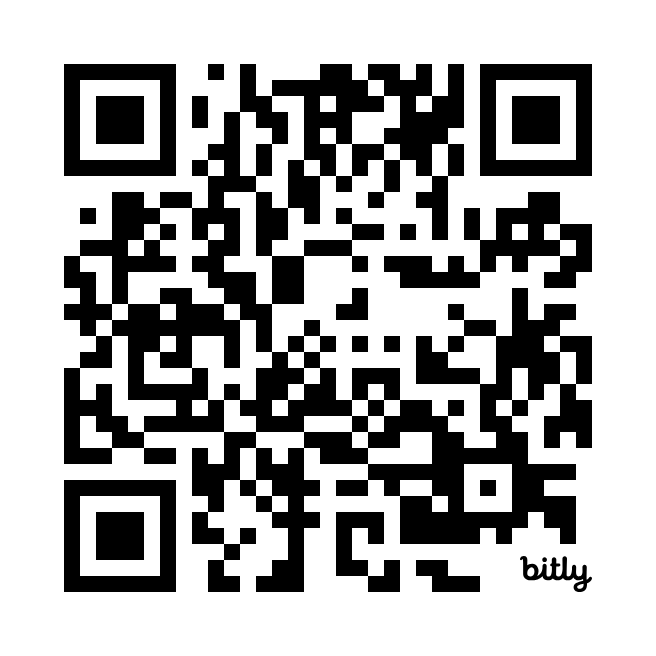 NF_ACSDF
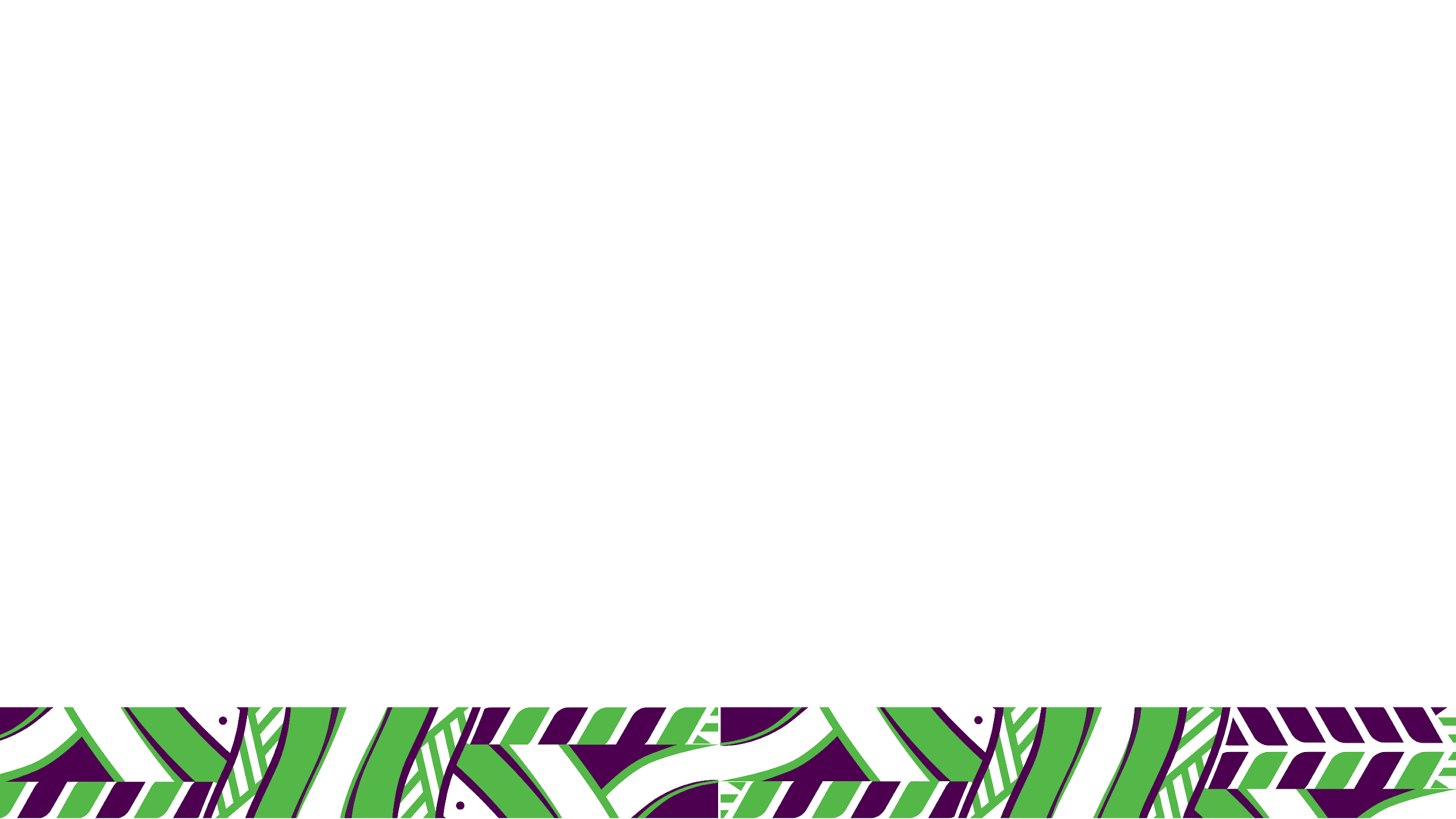 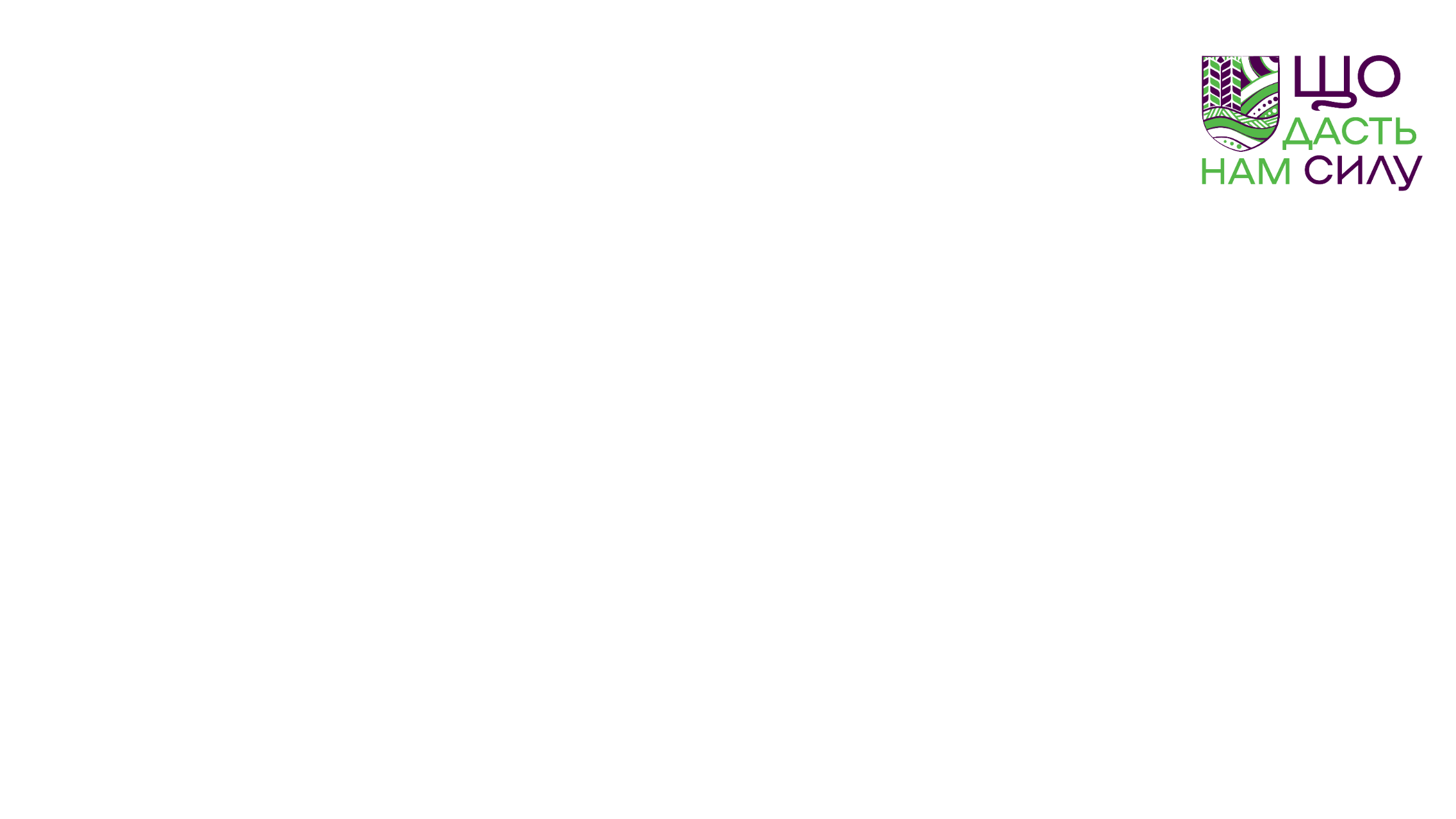 www.menti.comcode 5883 5110
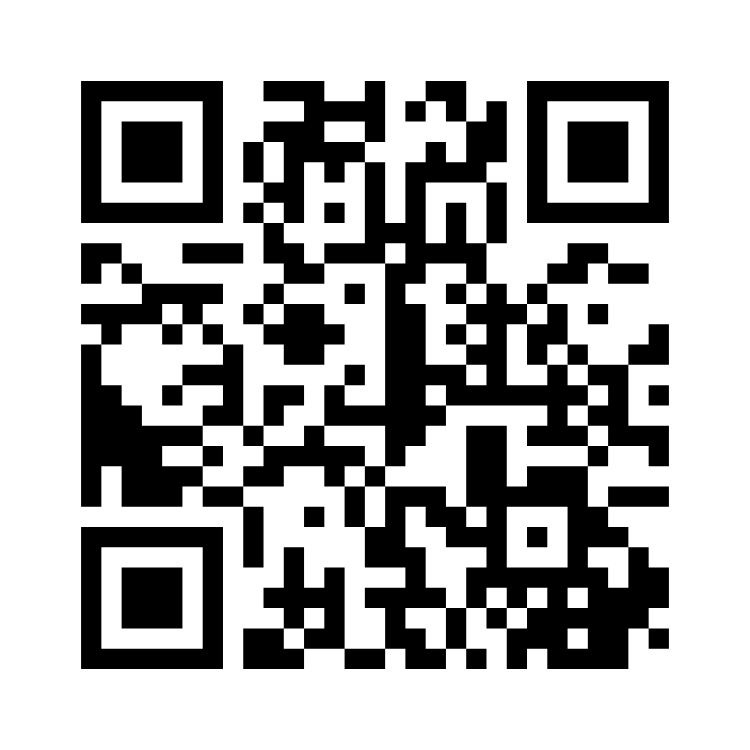 Одне слово –про що ця книга для мене?
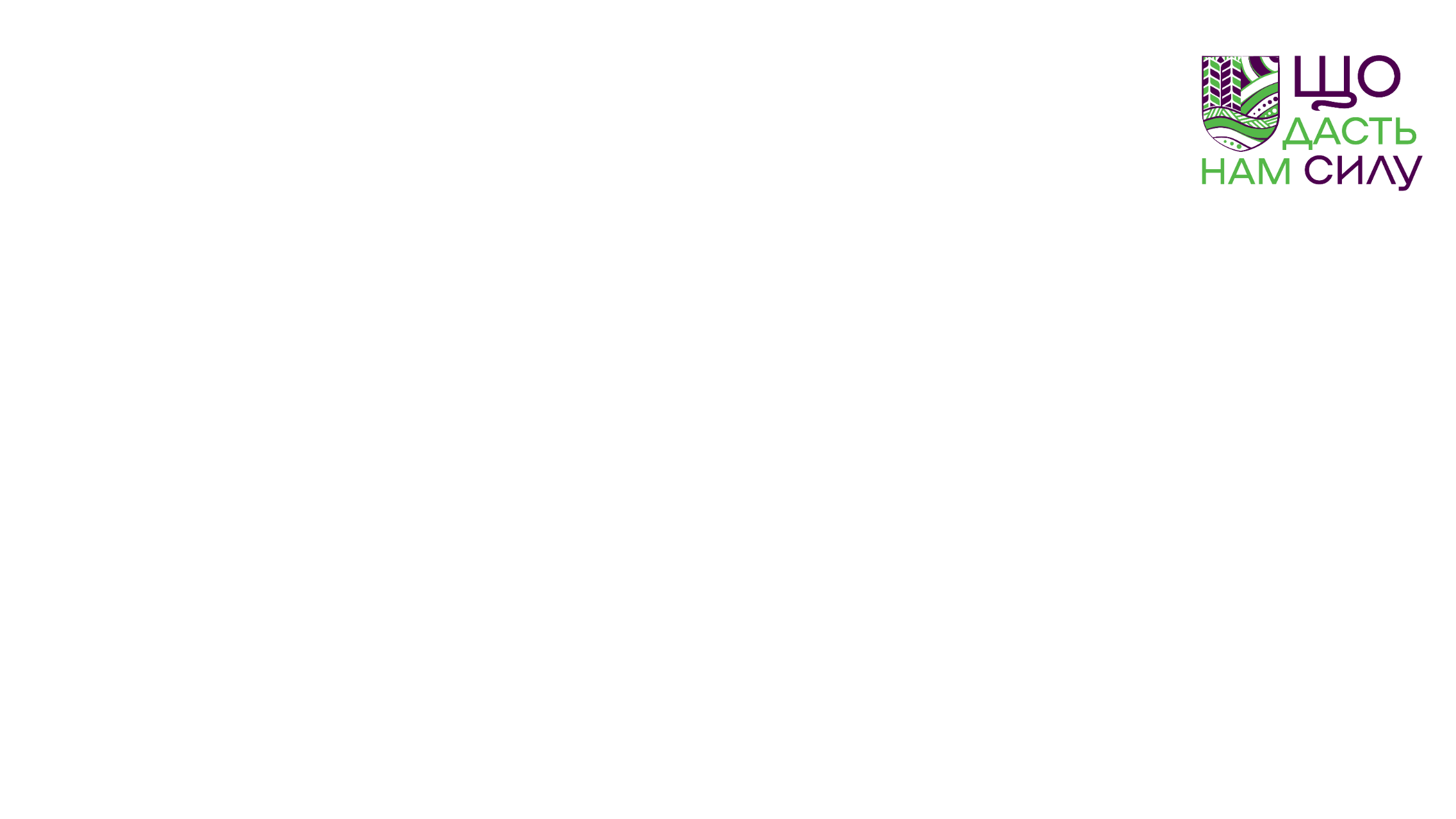 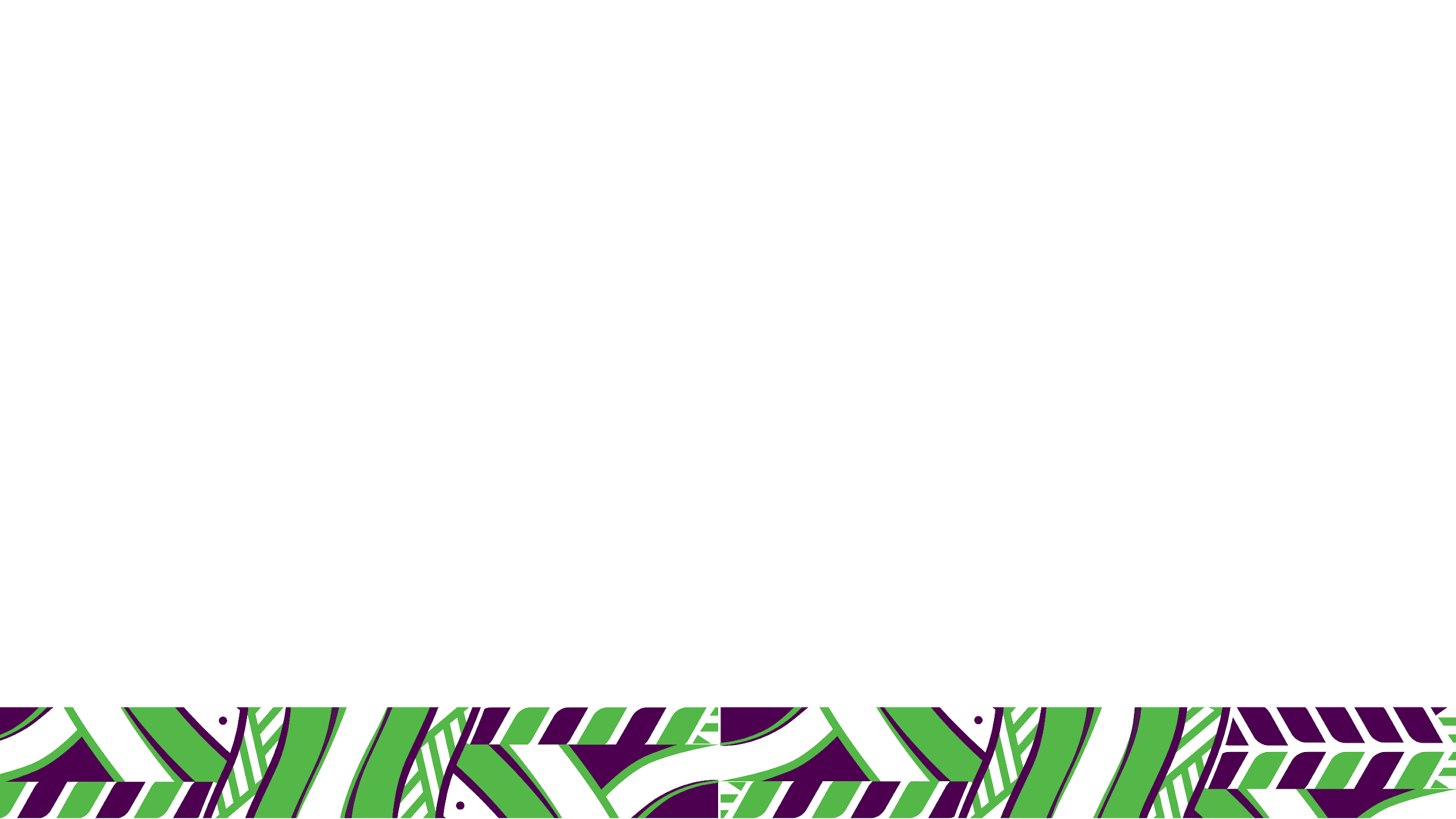 Перше правило: згадувати про читацький клуб (популяризуємо)
ПРАВИЛА 
НАШОГО ЧИТАЦЬКОГО КЛУБУ:
Друге правило: знімати “статуси” і “ранги” (різні, але рівні)
Третє правило: говорити за бажанням у визначеному модератором порядку (піднімаємо руку та чекаємо)
Четверте правило: говорити про власний досвід та почуття без негативних узагальнень та звинувачень (гуртуймося)
П’яте правило: обговорення триває стільки, скільки потрібно, але у межах відведеного часу (далі – за кавою та під час наступних зустрічей)
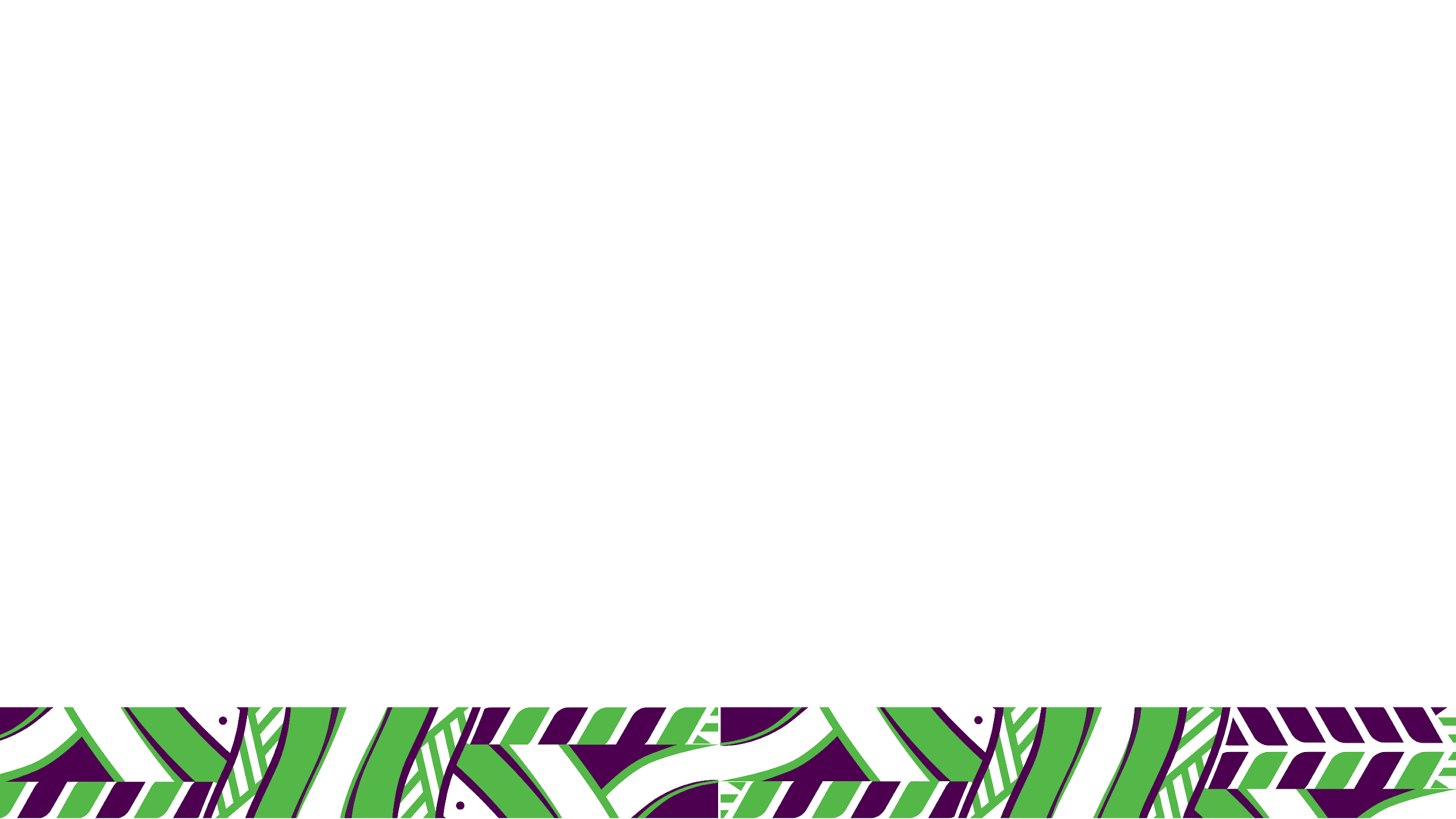 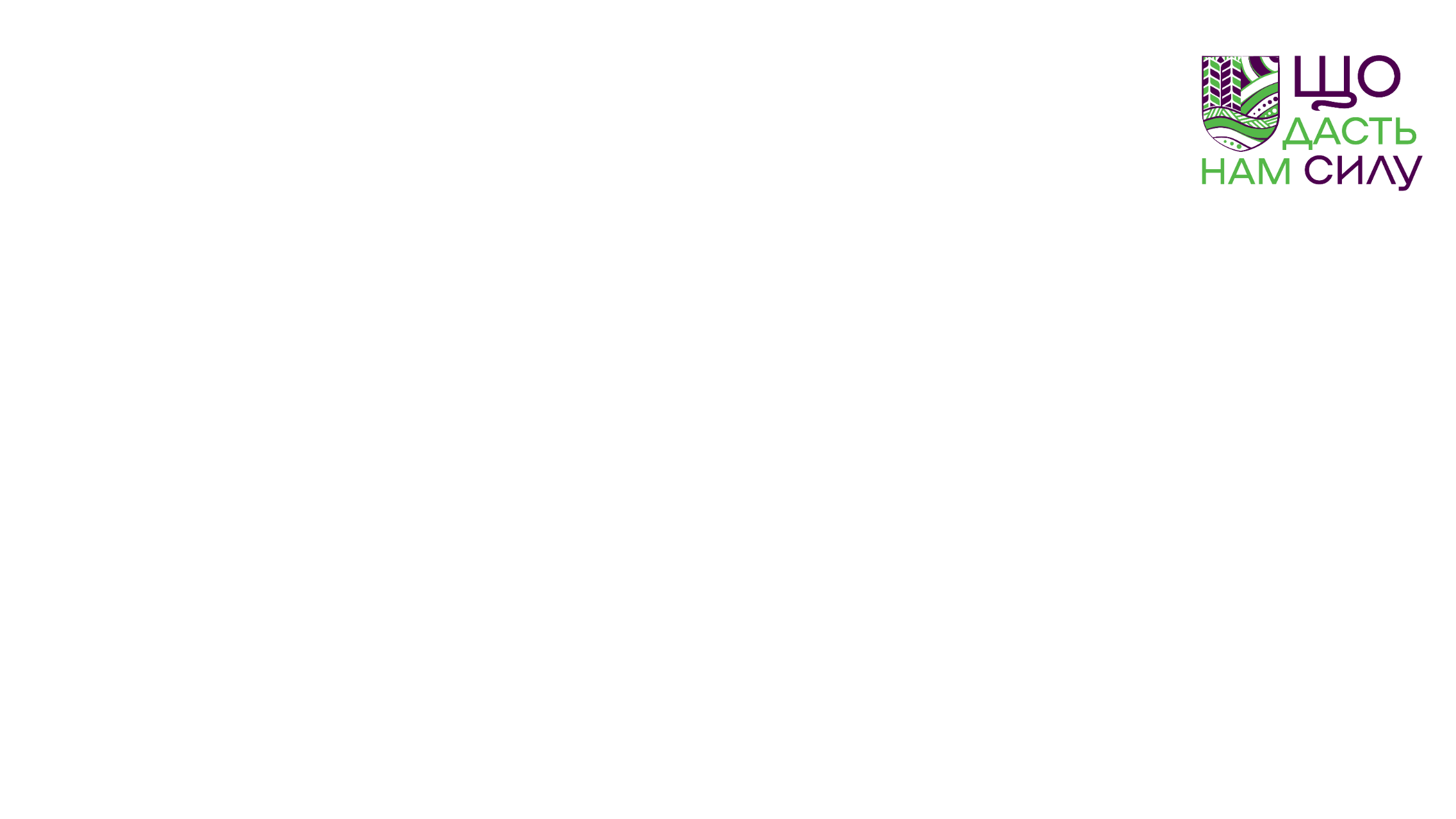 “Танець сонця”: людяність, згуртованість та підтримка у темні і світлі часи
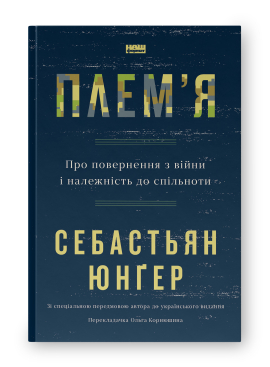 Що рятує в темні часи потрясінь і душевних травм?

До чого тут “плем’я” і який “танець сонця” ми можемо відтворити?

І що кожен з нас може зробити, щоб у майбутньому не побачити напису на стіні: “Коли було справді погано, було краще”...
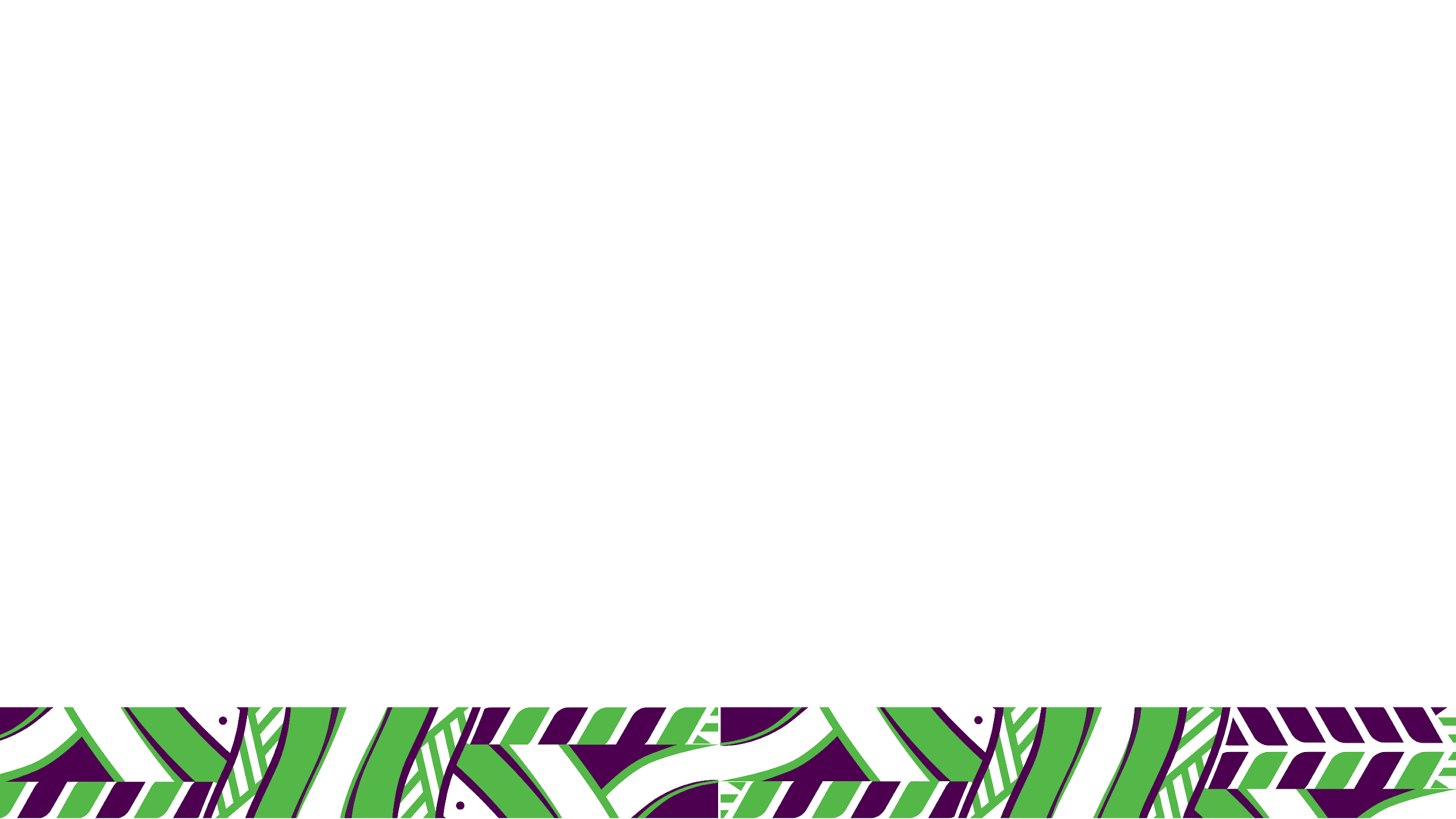 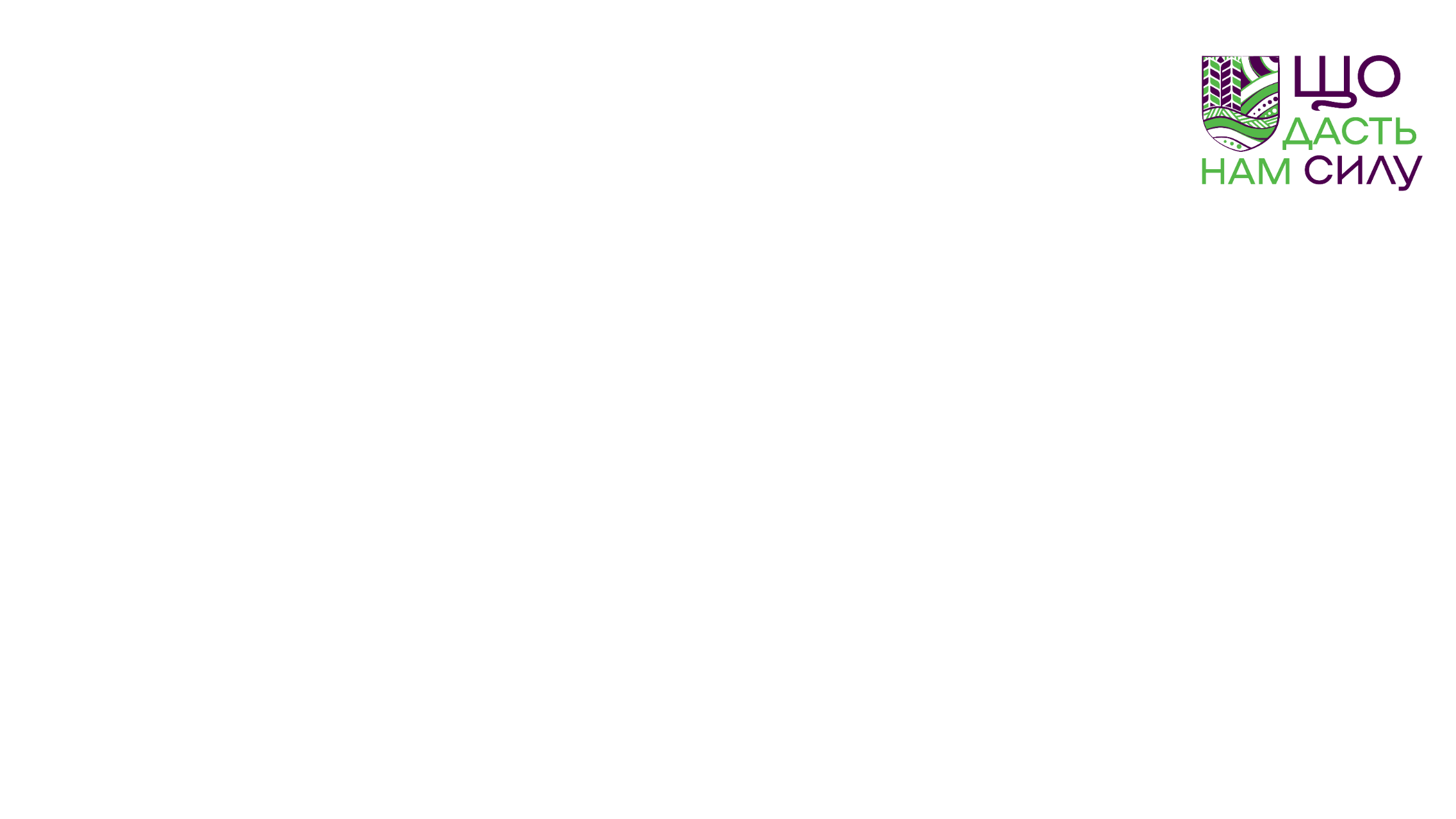 www.menti.comcode 5883 5110
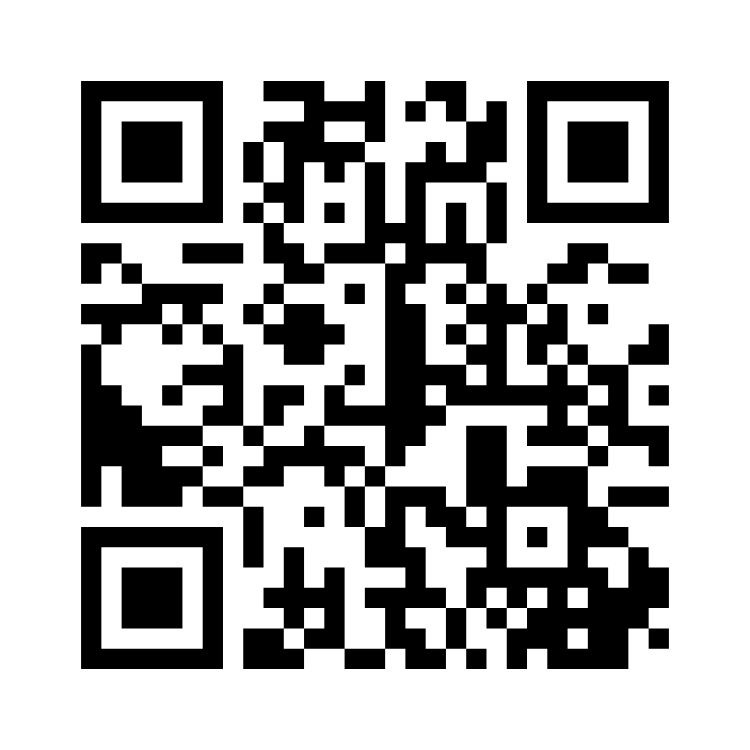 Яку книгу хочу порадити учасникам Форуму?
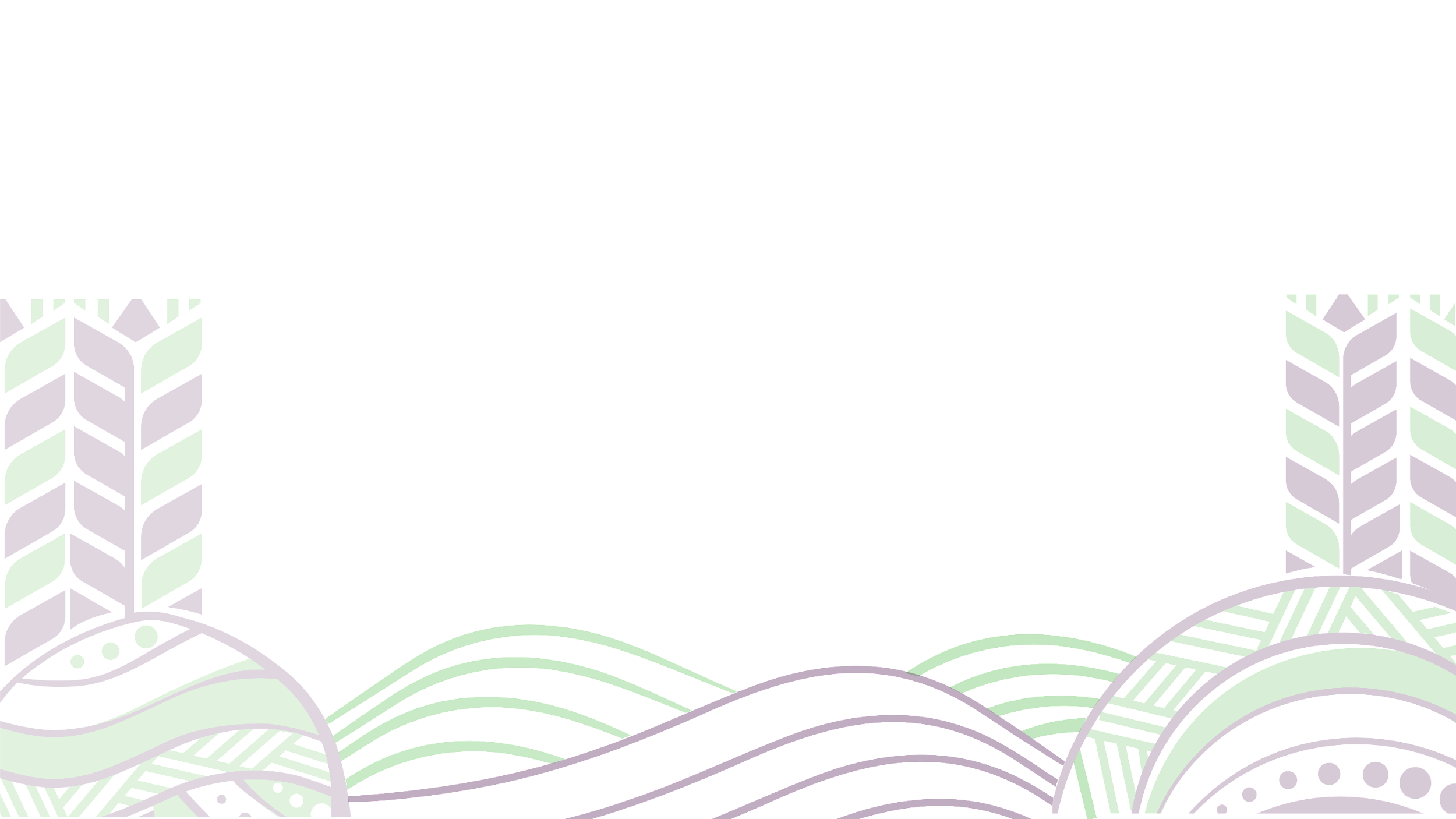 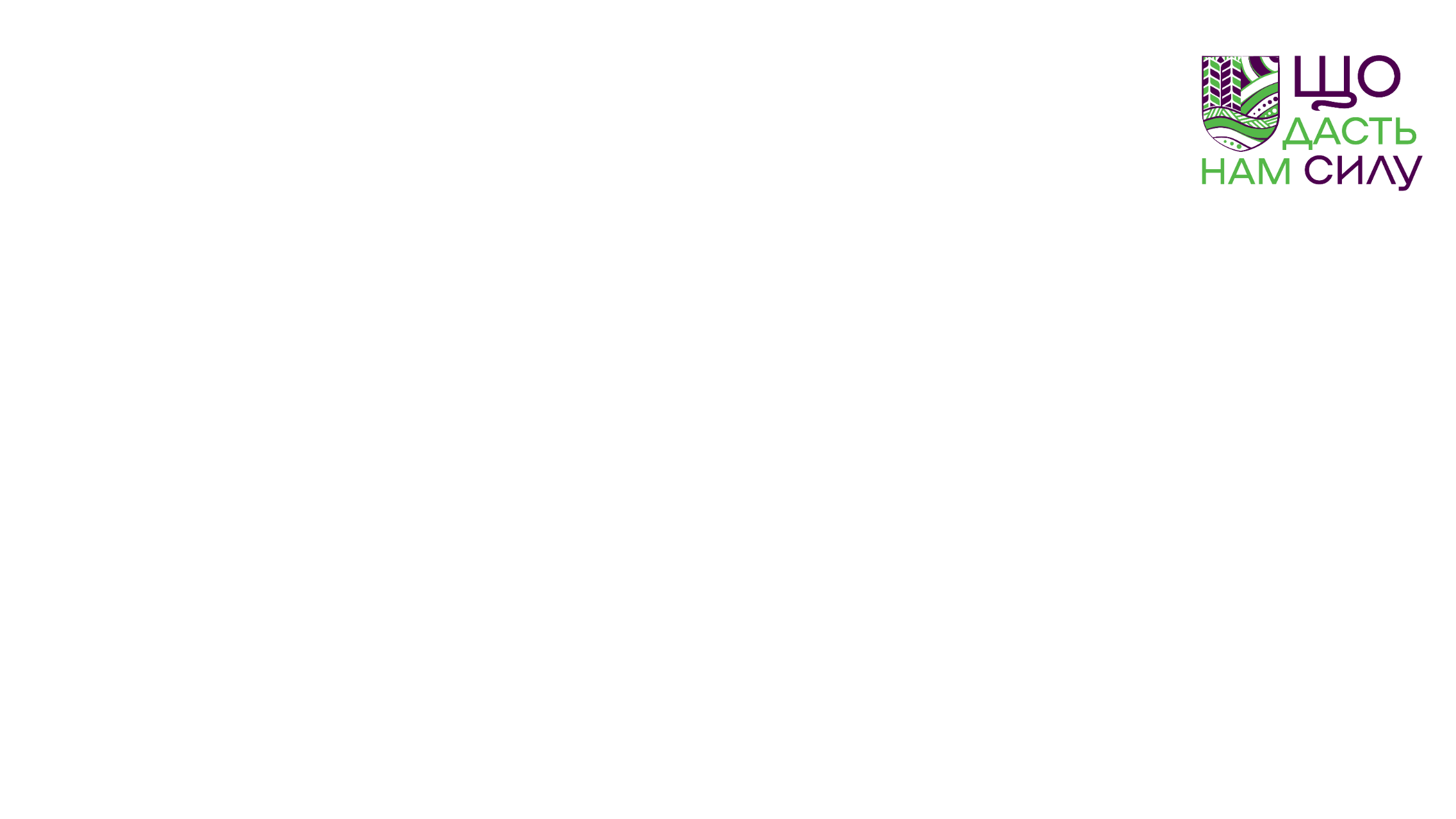 https://forum.ednannia.ua/